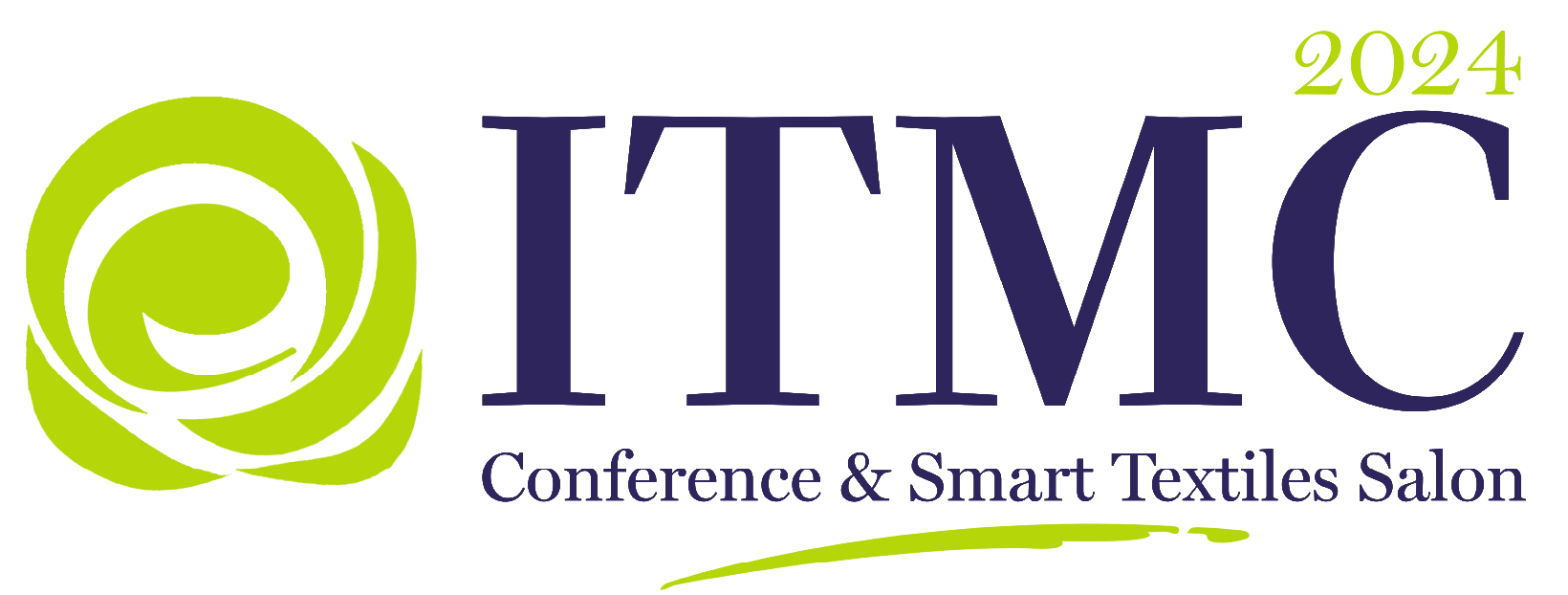 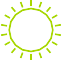 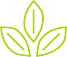 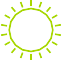 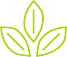 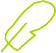 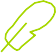 9th edition of the SMART TEXTILES AND INNOVATION SALON
Title
Description of your prototype
Pictures of your prototype
Pictures of your prototype
Presenter’s Name
Organization
Country
E-Mail
Presenter’s portrait picture
Organization’s logo